Phylogenomics Symposium and Software School
Co-Sponsored by the 
SSB and NSF grant 0733029
NSF DEB 0733029
Large-Scale Simultaneous Multiple Alignment and Phylogeny Estimation
PIs:
Tandy Warnow (UT-Austin)
Randy Linder (UT-Austin)
Mark Holder (Kansas)
Jim Leebens-Mack (Georgia)
Etsuko Moriyama (Nebraska)
Phylogenomics 
(Phylogenetic estimation from whole genomes)
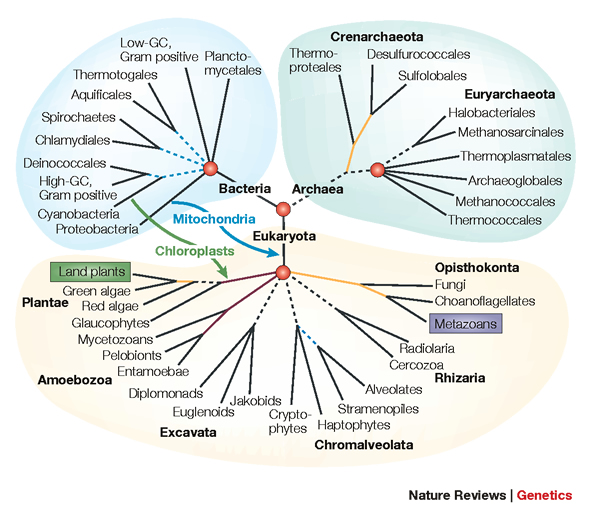 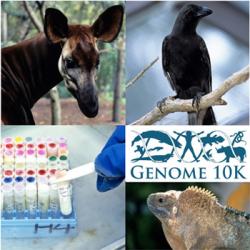 gene 1
gene 3
S1
TCTAATGGAA
S1
S2
gene 2
GCTAAGGGAA
TATTGATACA
S3
S3
TCTAAGGGAA
TCTTGATACC
S4
S4
S4
TCTAACGGAA
GGTAACCCTC
TAGTGATGCA
S7
S5
TCTAATGGAC
GCTAAACCTC
S7
TAGTGATGCA
S8
S6
TATAACGGAA
GGTGACCATC
S8
CATTCATACC
S7
GCTAAACCTC
Not all genes present in all species
Combined analysis
gene 2
gene 3
gene 1
S1
TCTAATGGAA
? ? ? ? ? ? ? ? ? ?
TATTGATACA
S2
GCTAAGGGAA
? ? ? ? ? ? ? ? ? ?
? ? ? ? ? ? ? ? ? ?
S3
TCTAAGGGAA
TCTTGATACC
? ? ? ? ? ? ? ? ? ?
S4
TCTAACGGAA
GGTAACCCTC
TAGTGATGCA
S5
GCTAAACCTC
? ? ? ? ? ? ? ? ? ?
? ? ? ? ? ? ? ? ? ?
S6
GGTGACCATC
? ? ? ? ? ? ? ? ? ?
? ? ? ? ? ? ? ? ? ?
S7
TCTAATGGAC
GCTAAACCTC
TAGTGATGCA
S8
TATAACGGAA
CATTCATACC
? ? ? ? ? ? ? ? ? ?
gene 1     gene 2   . . .     gene k
. . .
Analyze
separately
. . .
Supertree
Method
Two competing approaches
Species
Combined
 Analysis
[Speaker Notes: point out that supertree methods take overlaping trees and produce a tree, and that the whole process of first generating small trees and then applying a supertree method is often referred to as the “supertree approach”.]
Red gene tree ≠ species tree(green gene tree okay)
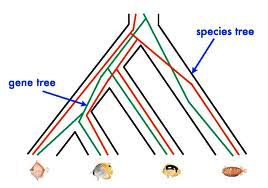 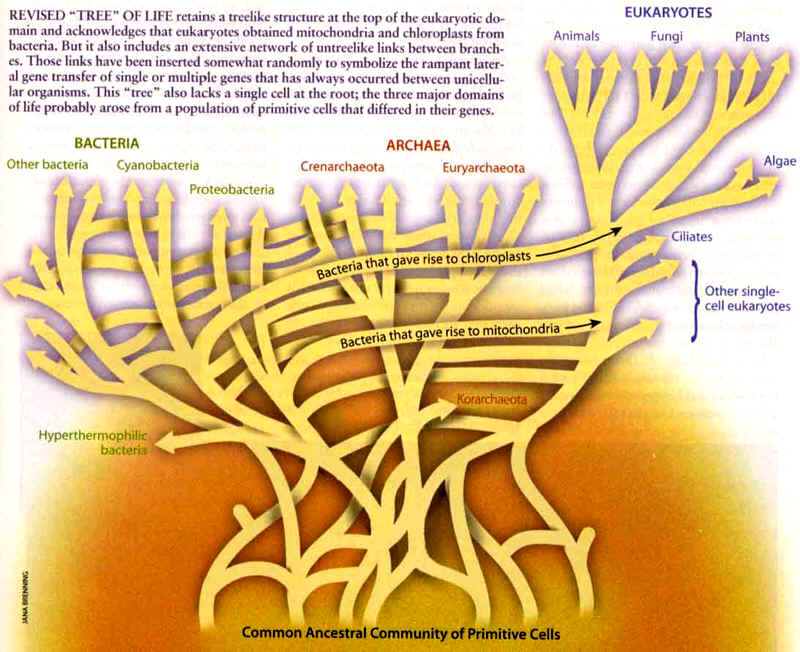 http://www.detectingdesign.com/geneticphylogeny.html
1KP: Thousand Transcriptome Project
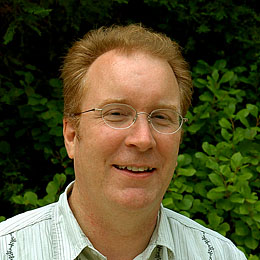 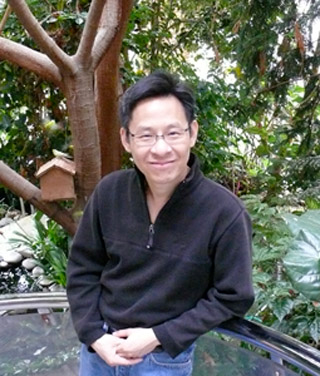 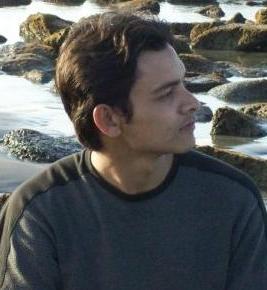 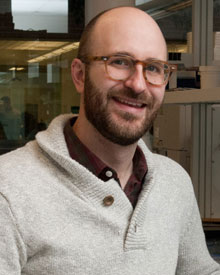 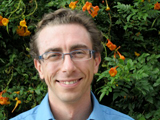 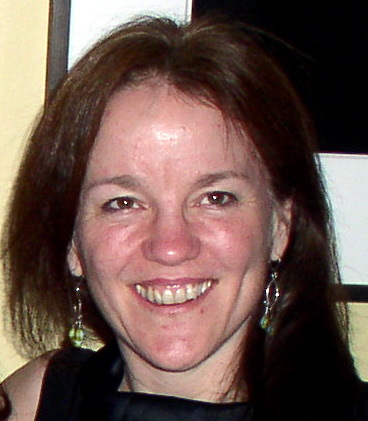 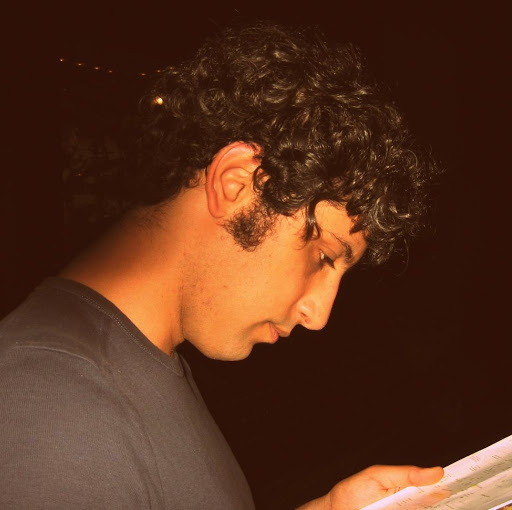 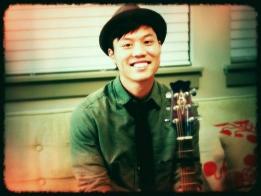 T. Warnow,                S. Mirarab,                N. Nguyen,           Md. S.Bayzid
UT-Austin                  UT-Austin                 UT-Austin              UT-Austin
G. Ka-Shu Wong
U Alberta
N. Wickett
Northwestern
J. Leebens-Mack
U Georgia
N. Matasci
iPlant
1200 plant transcriptomes 
More than 13,000 gene families (most not single copy)
iPLANT (NSF-funded cooperative)
Gene sequence alignments and trees computed using SATé
Gene Tree Incongruence
Avian Phylogenomics Project
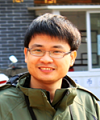 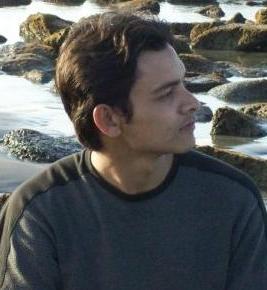 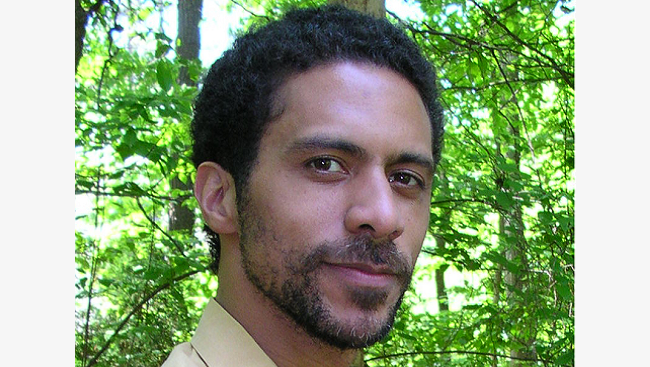 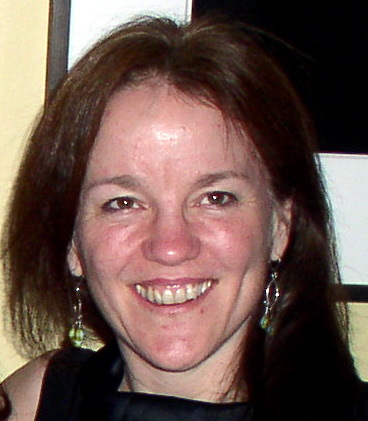 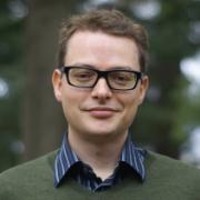 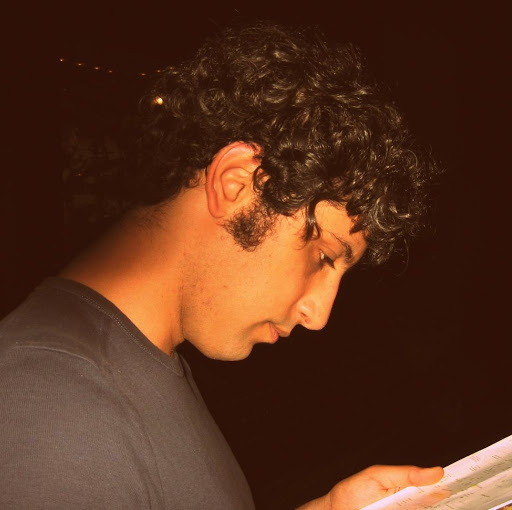 E Jarvis,
HHMI
T. Warnow
UT-Austin
MTP Gilbert,
Copenhagen
S. Mirarab   Md. S. Bayzid, UT-Austin        UT-Austin
G Zhang, 
BGI
Plus many many other people…
Gene Tree Incongruence
Approx. 50 species, whole genomes
 8000+ genes, UCEs
 Gene sequence alignments computed using SATé
Software School, Rooms 302 A-C
8:30-9:45: Tutorial 1 (PASTA: Multiple Sequence Alignment), Rooms 302A and 302B.
9:45-10:15 Break
10:15-11:45: Tutorial 3 (GARLI, 302A), Tutorial 6 (Phyldog, 302B), and Tutorial 7 (MulRF, 302C)
11:45-1:15 Lunch
1:15-2:30: Tutorial 5 (ASTRAL, 302A and 302B) and 				Tutorial 9 (HMMER, 302C)
2:30-3:45: Tutorial 2 (BAli-Phy, 302C), Tutorial 4 (Phylonet, 302B), and 				Tutorial 8 (Metagenomics, 302A)
Preparing for the Software School
Today: revisit the Software School webpage to make sure you have downloaded and installed everything, and tested the software on your laptop. Contact the organizer of the tutorials you are taking if you are having trouble.
	http://www.cs.utexas.edu/users/tandy/softwareschool-2014.html 

Tomorrow: come with a fully charged laptop. You may want to plan to go back to your hotel room to recharge your laptop during the lunch break!
Feedback
Your feedback would be very welcome. 
Please email the tutorial providers directly if you have suggestions for improvements to the software. 
If you use the software in a subsequent study, please let us know!
Symposium
9:00-9:45,        Tandy Warnow (large-scale multiple sequence alignment)
9:45-10:15,      Coffee Break
10:15-11:00, 	 Nam Nguyen (Taxon identification of metagenomic data)
11:00-11:45, 	 Siavash Mirarab (The Avian Phylogenomics Project)

11:45-1:15 ,   Lunch Break

1:15-2:00,	 Jim Leebens-Mack (The Thousand Transcriptome Project)
2:00-2:45, 	Luay Nakhleh (Phylogenetic Networks)
2:45-3:15 	Coffee Break
3:15-4:45  	Discussion